БЮДЖЕТНОЕ ДОШКОЛЬНОЕ ОБРАЗОВАТЕЛЬНОЕ УЧРЕЖДЕНИЕ  города Омска «Центр развития ребёнка – детский сад №201»
«Создание образовательной среды в группе – как условия социально-личностного развития дошкольников через формирование  у них патриотических чувств  к «защитникам Отечества» 
март 2012 год
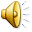 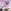 Организация образовательной среды  в процессе    ознакомления дошкольников  с темой «Наши защитники Отечества»
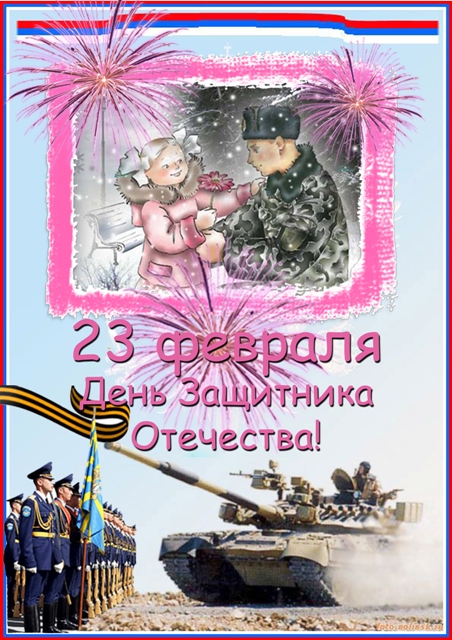 Перспективно – тематическое планирование в ДОУ  предполагает предварительный выбор форм и методов в работе с дошкольниками по патриотическому воспитанию, педагоги определяют цели, задачи,  интеграцию образовательных областей.
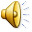 В качестве основных задач на месяц определены: расширение представлений детей о российской армии, воспитание чувства уважения к российскому  воину, его силе и смелости,  развитие речи дошкольников, эрудиции и интеллекта, организация работы с родителями по теме.
В работе с дошкольниками ведущий вид деятельности – игра, в рамках реализации месячного календарно – тематического патриотического воспитания, педагоги определяют виды и тематику игр: дидактические, сюжетно-ролевые, подвижные, игры-соревнования и другие.
На организационно – подготовительном  этапе были обозначены проблемы и темы предстоящей работы,  поставлены цели, обозначены основные  задачи. Ведущее место в методическом обеспечении отведено художественному слову.
Педагогами разработаны  конспекты непосредственно-образовательной деятельности, сценарии бесед, конкурсов, с родителями запланировано посещение библиотек, музеев, выставок военного оружия, детских творческих выставок.
Воспитатель Галуза Н.Н. организует авторские выставки детских работ своих воспитанников.  Рассматривание картин, чтение  художественных произведений, беседы -  всё это помогает  реализовать ребёнку своё видение темы  в художественной деятельности детей.
Дошкольники педагогов Фёдоровой А.И., Раковой И.А. отлично владеют знаниями о многих родах войск: это наземный, воздушный,  морской. Продуктивная деятельность воспитанников отражает глубокий интерес детей к военной технике.
На суше, в небе, на морях и даже под водою солдаты мир наш берегут для нас, дружок, с тобою. Когда я вырасту большим, где б ни служил, повсюду  свою Отчизну защищать и я надёжно буду. Рисуют дети Тумановой Н.К., Галайдиной О.Н.
Воспитание у детей любви к Родине, уважение к Российской армии и солдату  формируется в процессе художественной деятельности. Педагоги систематически оформляют детские творческие работы детей в форме тематических выставок.
По словам А.С. Макаренко, именно в семье  и под руководством родителей растёт будущий гражданин. Всё, что происходит в стране, через душу и мысль педагогов должно приходить к детям.  Педагоги Ольга Ивановна и Тамара  Дмитриевна имеют большой педагогический опыт в работе с родителями и особенно по патриотическому их  воспитанию.
Совместные игры, рассказы  педагогов и родителей о воинской службе производят положительное эмоциональное впечатление на воспитанников, а дети реализуют свои положительные эмоции в детской продуктивно-художественной деятельности.
Выжигание, аппликация, конструирование и конечно актуальная тема  - воспитание чувств гордости за родную российскую армию – вот это и труд, и художество, и  социализация, и познание, и художественное слово. Это работы выпускников группы № 4.
Мужеством, смелостью, силой своего отца  гордится каждый мальчишка и девчонка мой папа - защитник Отечества.   За всё, что есть сейчас у нас,  за каждый наш счастливый час спасибо доблестным солдатам,  что отстояли мир когда-то.    Спасибо армии российской, спасибо дедам и отцам  за то, что солнце светит нам.
Мы чтим сынов Отечества в мундирах, что славу флага умножают.  И в сложный и опасный век  наш мирный сон надёжно охраняют. Во все века российский воин   своим геройством в войнах побеждал,   он прославления достоин,   за честь России – жизнь он отдавал.
В форме белоснежного крейсера с многочисленными якорями, дети и педагоги Оксана Анатольевна и Ирина Михайловна приглашают  пап , дедушек, братишек на  спортивный праздник «Самый меткий, самый быстрый, самый ловкий»
Патриотизм – сложное и высокое чувство. Его содержание  так многогранно: это и любовь к родным и близким, и к малой Родине и  особая гордость  за свою могучую армию. Тамара Дмитриевна и Ольга Ивановна   воспитывают чувство уважения  к российскому воину, его силе и смелости.
Выставки детских тематических творческих работ  в настоящее время особенно актуальны,  т.к. в современных семьях вопросы воспитания патриотизма, гражданственности не считается важным и зачастую  вызывают недоумение, так считают  педагоги средней группы.
Солдаты охраняют   и  жизнь, и мир, и труд. Так пусть же все ребятасчастливыми растут! Малыши внимательно рассматривают и фотографии, и награды своих родителей  в группе №  9, педагоги Тамара Яковлевна, Галина Владимировна активно сотрудничают с родителями.
Это воспитанники Галузиной Т.Д. и Тарасовой О.И. Как шагают дружно, бодро наши моряки! Ровный шаг, спина прямая, четкий взмах руки. Подрасту и стану взрослым, буду моряком. По бульвару также строем ровным мы пойдём.
Чудесный праздник в феврале страна моя встречает. Она защитников своих сердечно поздравляет! Малыши педагогов Тамары Яковлевны и Галины Владимировны  с большим интересом осваивают тему.
Педагог  Надежда Кузьминична  в ходе реализации намеченного плана, делится опытом работы с коллегами по патриотическому  воспитанию дошкольников.
Папу поздравляю с праздником мужским: в  юности, я знаю, в  армии служил. Значит тоже воин, хоть не командир. Праздника достоин, охранял весь мир! Для меня ты главный. Мне не дашь пропасть: Я Отчизны славной маленькая часть.
Важным условием успешной работы педагогической деятельности в данном направлении является взаимодействие с родителями наших воспитанников. Прикосновение к «живым» документам истории семьи будит мысль ребёнка, вызывает положительные эмоции, так считают педагоги - Надежда Борисовна, Зинаида Михайловна.
Необходимым  методическим обеспечением данной работы  являются: информационные ресурсы  (научная, педагогическая и детская литература по теме), материальные ресурсы – дидактические и развивающие пособия , экспонаты мини – музеев, видеофильмы. Военная техника представлена  в группе № 6.
Дети в младшей группе Людмилы Павловны и Елены Александровны с раннего возраста осваивают азы сюжетно-ролевых игр военной тематики.
Выставка военной техники, художественной детской литературы организована педагогами Евгенией Ивановной и Любовь Петровной для старших дошкольников к Дню защитников Отечества.
Фото-монтаж с фотографиями и военными наградами  родителей в старшей группе № 11 вызывает восторг и гордость детей за своих пап, служивших в рядах российской армии.
Информация для детей и родителей, детские работы, поздравление к 23 февраля  в группе № 12.
Папы принесли форму и вместе с тем, папы   детей группы № 7 проявили высокую активность и участие в играх, спортивных состязаниях. Папы перетягивали совместно с детьми канат, забивали шары в ворота, соревновались,  кто больше возьмёт в руки воздушных шаров, перенесёт детей, показывали  навыки в умении заплетать своих маленьких дочек. Участие пап в празднике вызвало у детей чувство гордости за своих родителей и восторг.
Родиться мужчиной  великая   честь , в   ком смелость,    отвага и мужество есть!Мы немного подрастём,   тоже в армию пойдём. Такие чувства у малышей воспитывают педагоги Антонина Ивановна и Ирина Александровна.
Поздравляем, поздравляем  с  23 февраля!   И от всей души желаем,  Покорить вам все моря!    Пусть победа гордо реет!    И успех ведет в делах!     Пусть печаль сломить не смеет,     Будет в ваших все руках!     Воспитанники средней группы № 6.
Первый опыт малышей в художественно-продуктивной деятельности с отражением темы в группе № 4
Это мой папа, а это мой! Вот они слова  и мысли восторга, гордости и уважения к родным близким людям. Малыши в группе № 4 вновь и вновь перелистывают страницы истории, уже новой истории, где мирное  и  в тоже  время военное для  их отцов, Родины – Отчизны.
Этих дней не смолкнет слава, не померкнет никогда!Слава Армии Российской! Слава! Слава навсегда!  Этим кадром с фотографиями родителей – защитников Отечества  в группе № 9  завершаем подведение итогов работы по ознакомлению дошкольников по теме «Наши защитники Отечества»